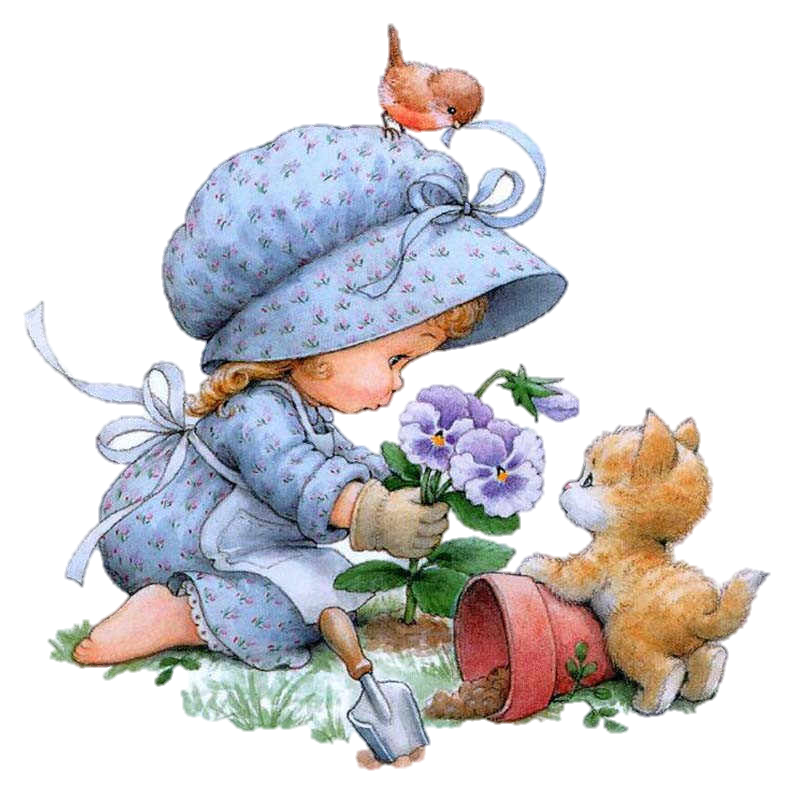 Урок ИЗО 
(17.04.2020)
Ульяновская 
Алена Дмитриевна
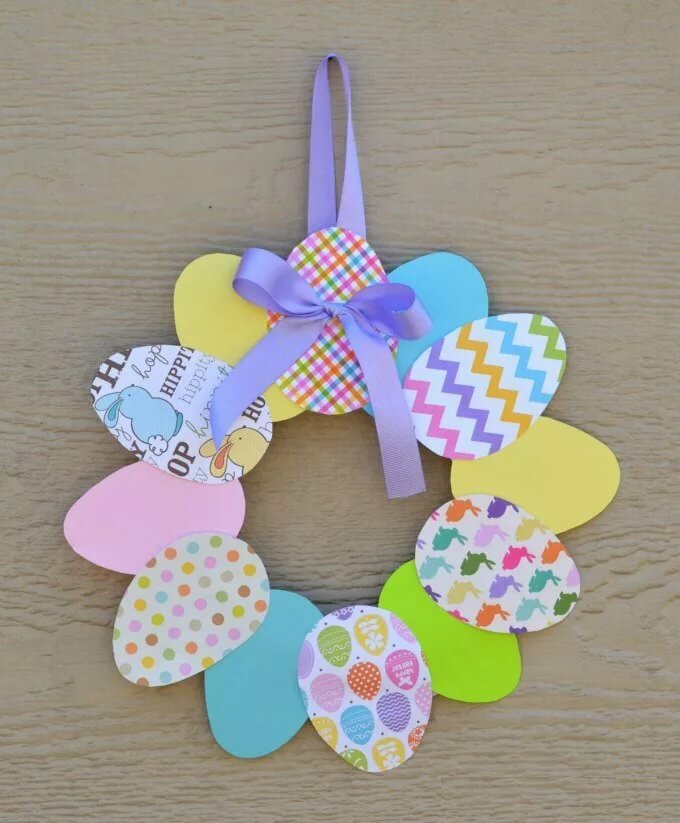 Пасхальный венок
Необходимые материалы
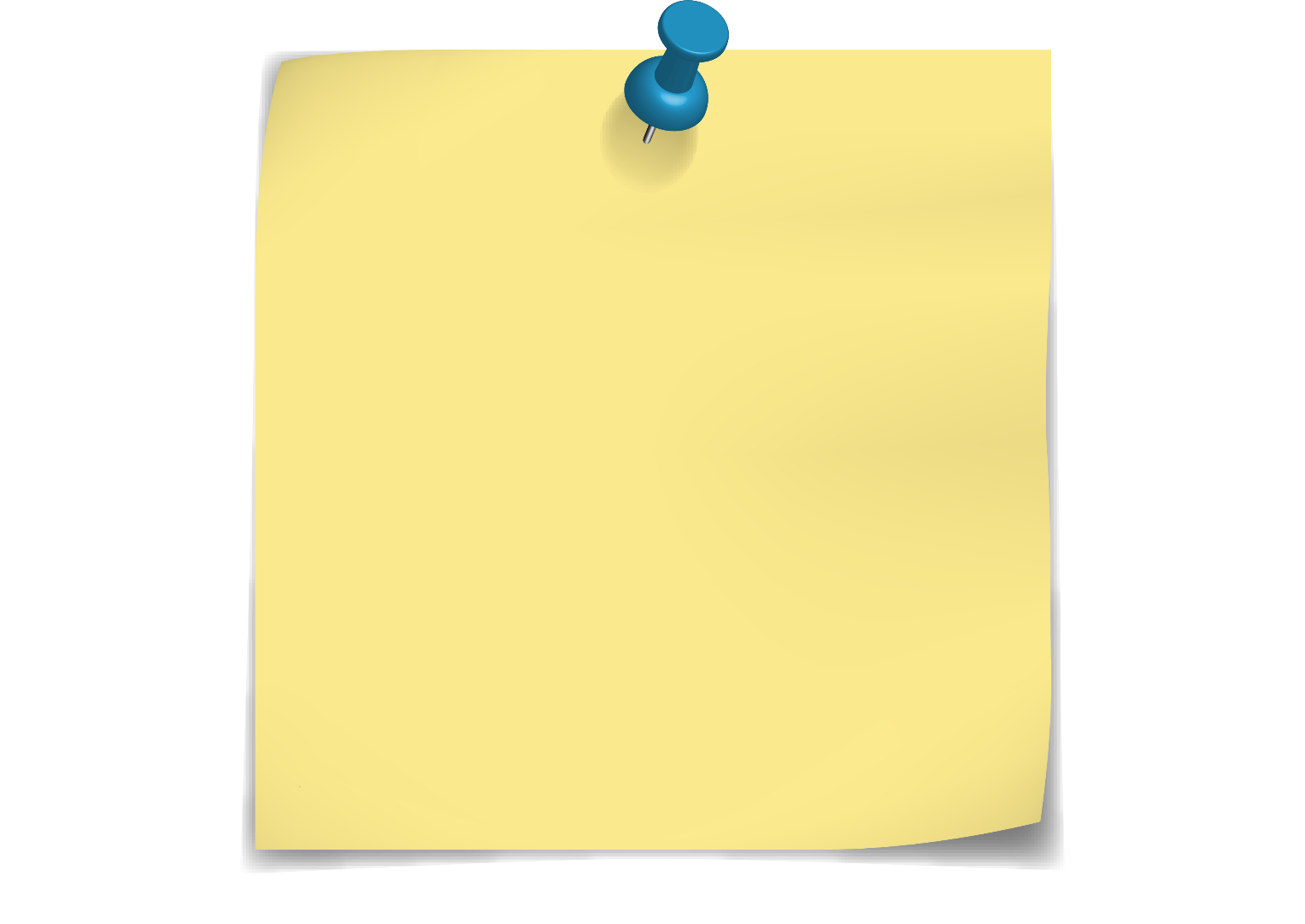 Доска или клеенка
Цветная бумага
Картон
Клей
Ножницы
Цветные карандаши / фломастеры и др.
Этапы работы
3. Декорирование
1. Изготовление шаблона
2. Сборка и склейка пасхального венка
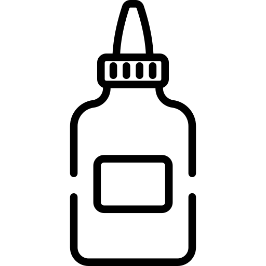 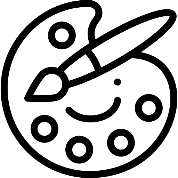 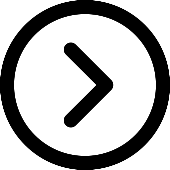 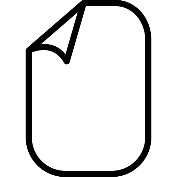 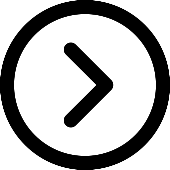 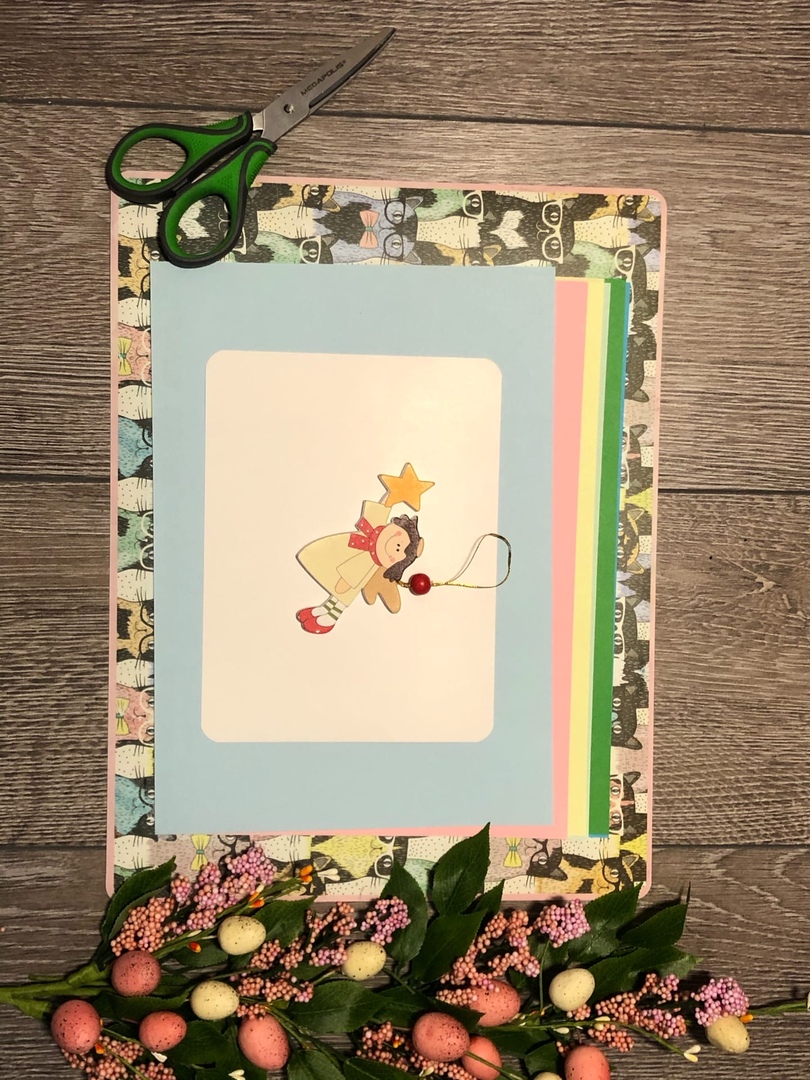 1
Подготовим рабочее место.
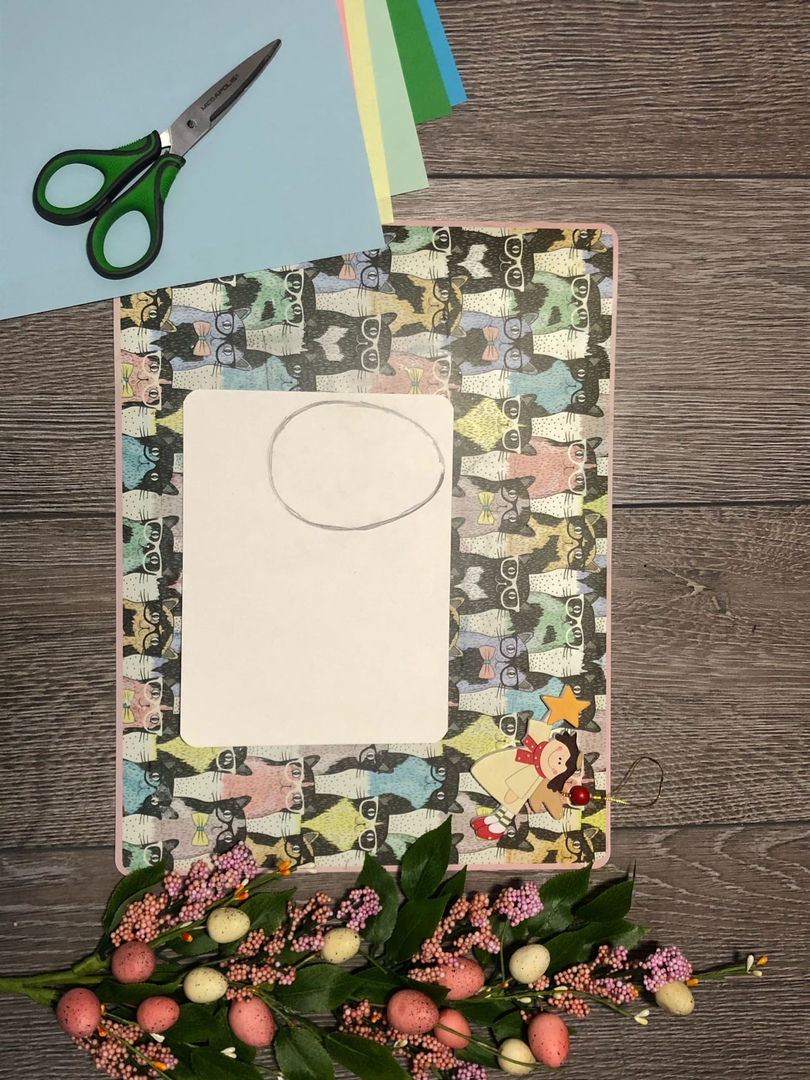 1
На картоне рисуем форму яйца. Затем его вырезаем. Шаблон готов.
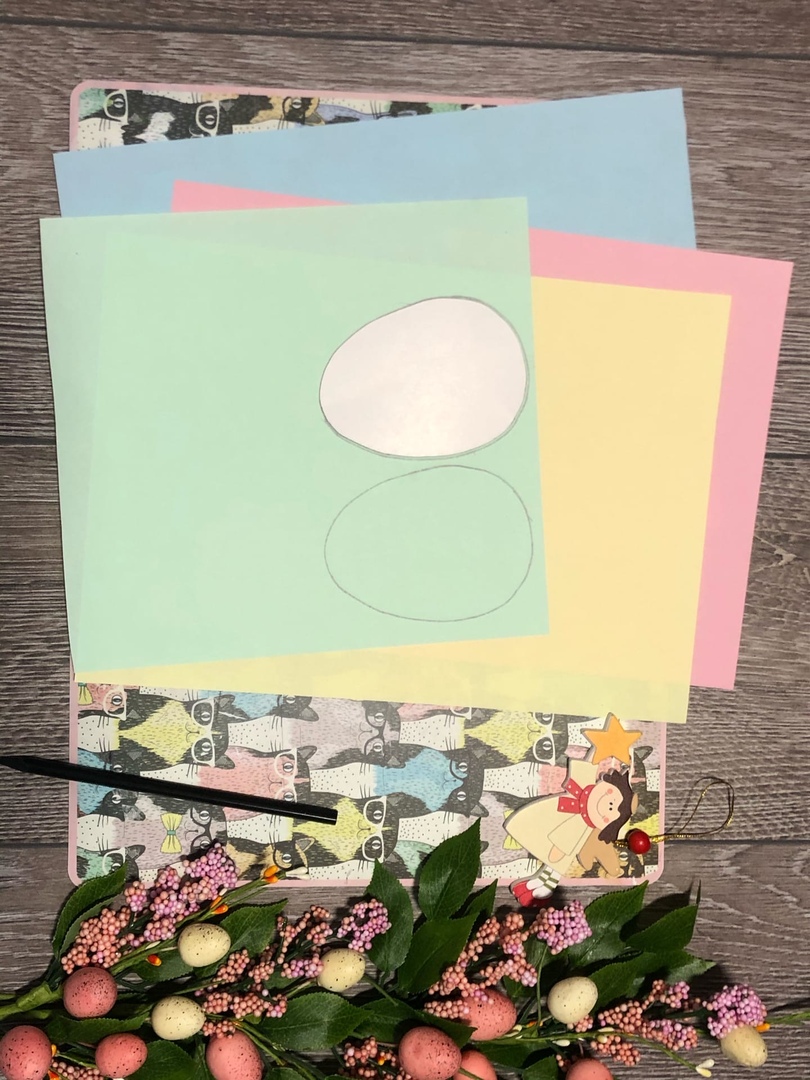 2
Обводим по шаблону 10 яиц.
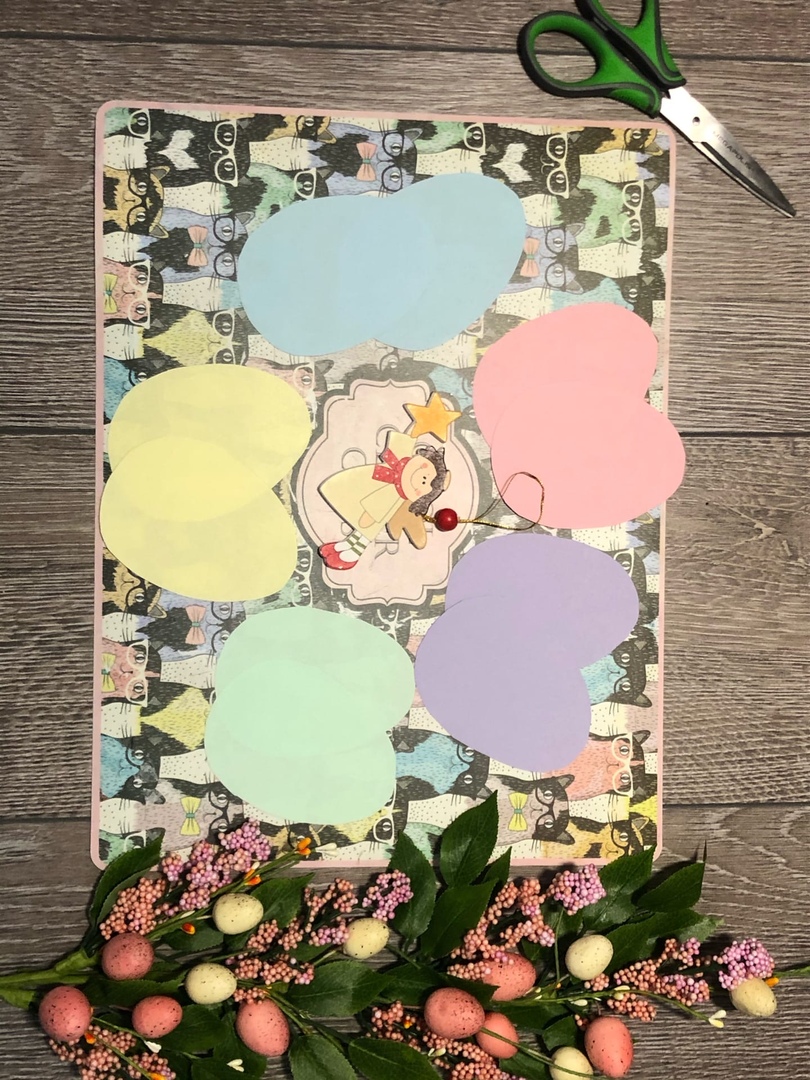 2
Вырезаем
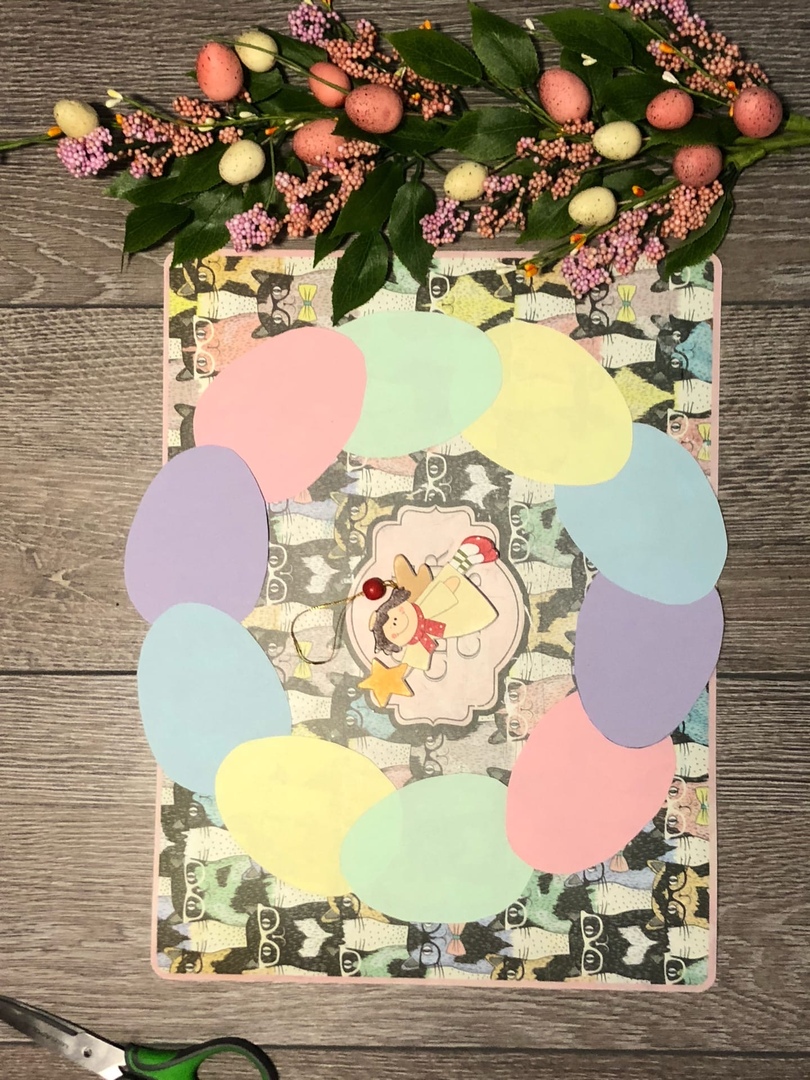 2
Выкладываем круг и склеиваем
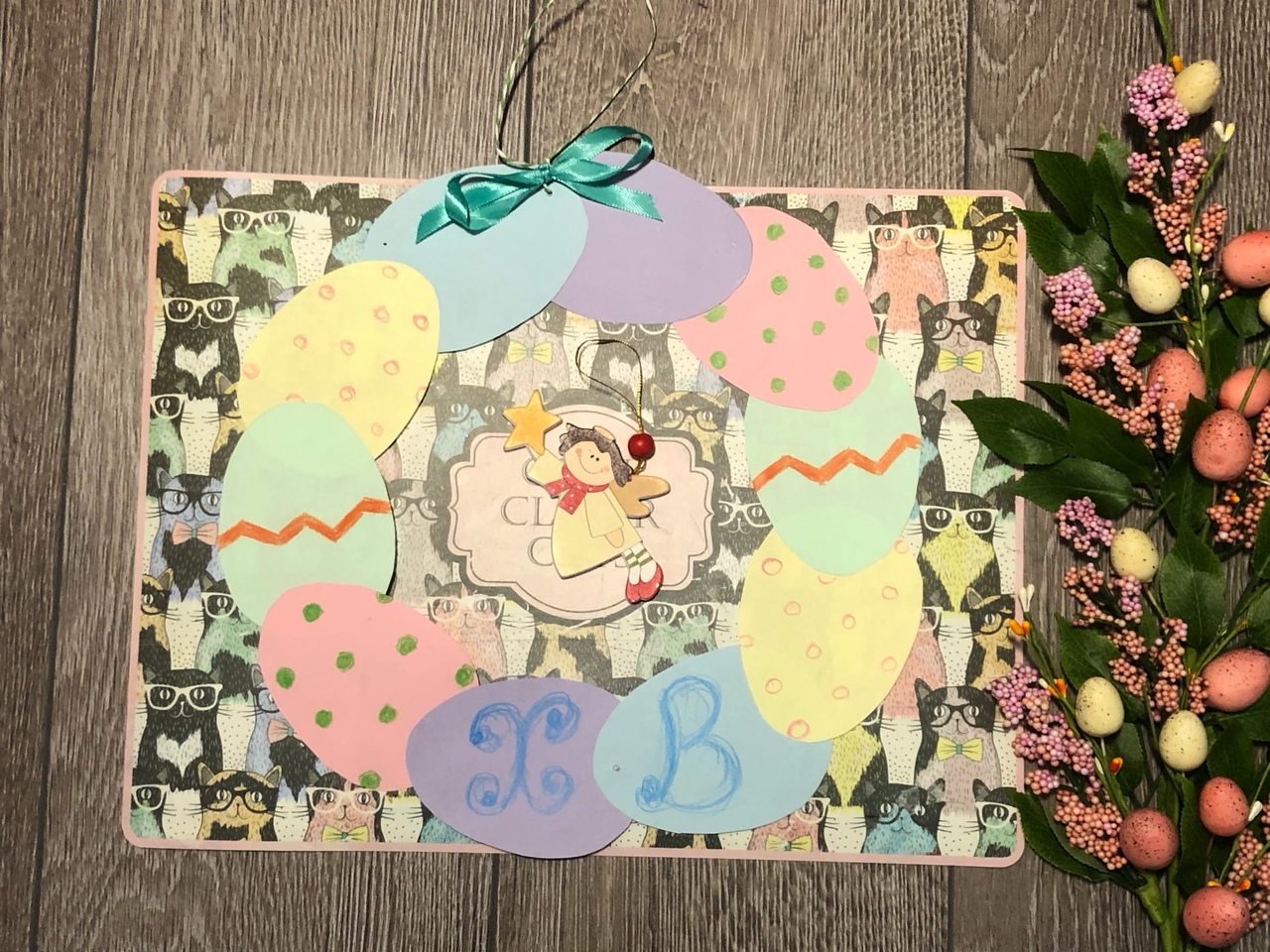 3
Декорируем по своему желанию
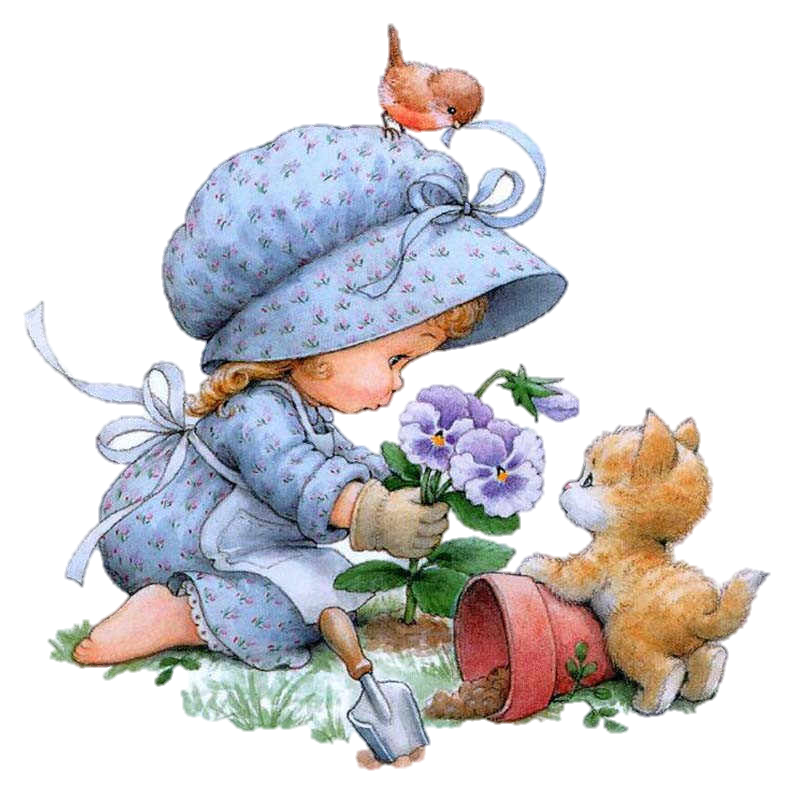 Творческих успехов!